Enamel, Dentin & Pulp; Biological considerations
Enamel
Enamel is formed on the tooth while the tooth is developing within the gum, before interrupts into the mouth. Once fully formed, it does not contain blood vessels or nerves. Embryologically, enamel is formed by ameloblast cells, which originate from the ectoderm. 
Ameloblasts have short extensions toward the dentinoenamel junction (DEJ) and these are called Tomes' processes.
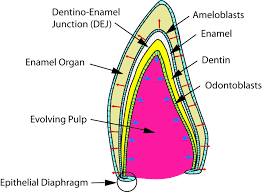 Chemically:
- It is the hardest substance in the human body.
It contains the highest percentage of  inorganic matter (minerals);95%-98%  by weight. 
The primary mineral is hydroxyapatite (crystalline calcium phosphate).
- The organic content of about 1-2% and water. 
- Enamel does not contain collagen, as found in other hard tissues such as dentin and bone, but it does contain two unique classes of proteins:      amelogenins and enamelins.
Enamel
Once it is mature, enamel is almost totally without the softer organic matter. Enamel is avascular and has no nerve supply within it and is not renewed, however, it is not a static tissue as it can undergo mineralization changes.
Structurally
The basic unit of enamel is called the enamel rod, which is about 4–8 μm in diameter. An enamel rod, formally called an enamel prism, is a tightly packed mass of hydroxyapatite crystals in an organized pattern. In cross section, it is best compared to a keyhole, with the top, or head, oriented toward the crown of the tooth, and the bottom, or tail, oriented toward the root of the tooth.
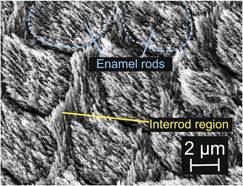 The area around the enamel rod is known as interrod enamel. Interrod enamel has the same composition as enamel rod; however the crystal orientation is different in each. The border where the crystals of enamel rods and crystals of interrod enamel meet is called the rod sheath.
Physical prosperities:
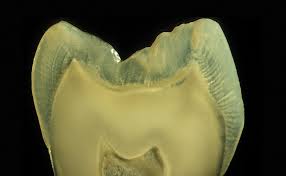 1- Color
The normal color of E varies from light yellow to grayish (bluish) white. 
At the edges of teeth where there is no dentin underlying the enamel, the color sometimes has a slightly blue tone.
 Since enamel is semitranslucent, the color of dentin, the thickness of enamel, and any material underneath the enamel strongly affects the appearance of a tooth. 
The enamel on primary teeth has a more opaque crystalline form and thus appears whiter than on permanent teeth.
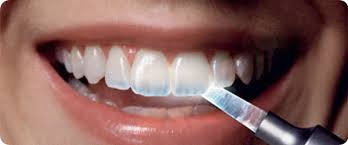 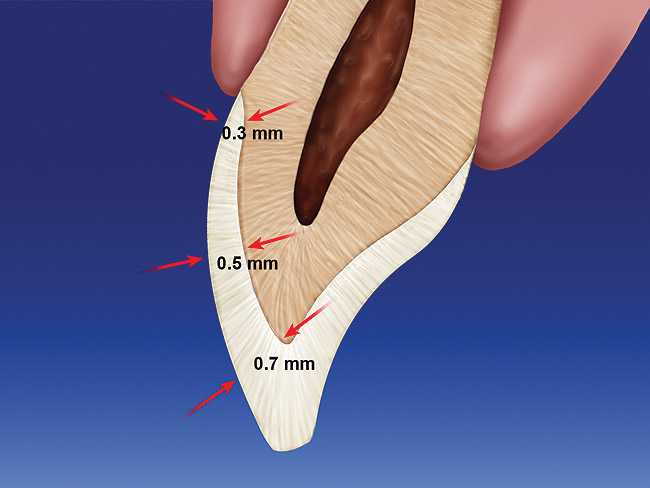 2. Thickness
It is thick at the incisal edge and cusp tip of molars and premolars (2-2.5 mm) and ends cervically as knife edge. 
However, enamel thickness decreases in pits and fissure areas of occlusal surfaces of molars and premolars where deep invaginations occur. 
These fissures act as food and bacterial traps that may predispose dental caries. Normally, occlusal grooves serve an important function as an escape way for movement of the food to the facial and lingual surfaces during mastication.
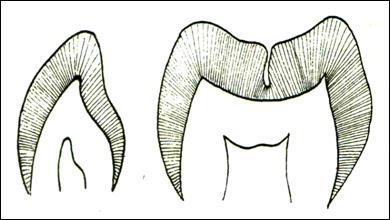 3.Hardness & Brittleness
Enamel is as hard as steel. It's the hardest substance of the human body.
 However, enamel may wear because of attrition of friction contact against opposing enamel or harder restorative. 
Heavy occlusal wear is demonstrated when rounded cuspal contacts re ground to flat facets.
Depending on the factors such as; bruxism, malocclusion, age, diet, and bad habits, cusps may be completely lost and enamel abraded away so that dentin is exposed. 
Therefore cavity outline form should be designed so that the margins of restorations be away of critical stress area of occlusal contact.
Bad Habits
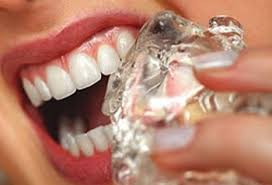 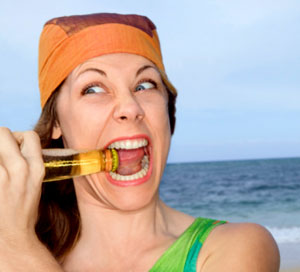 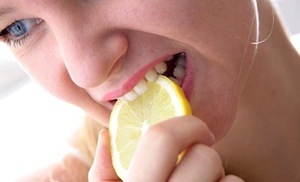 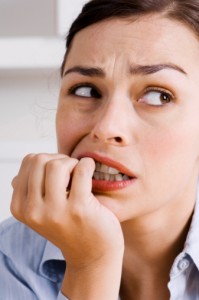 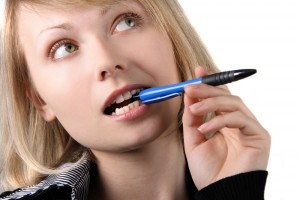 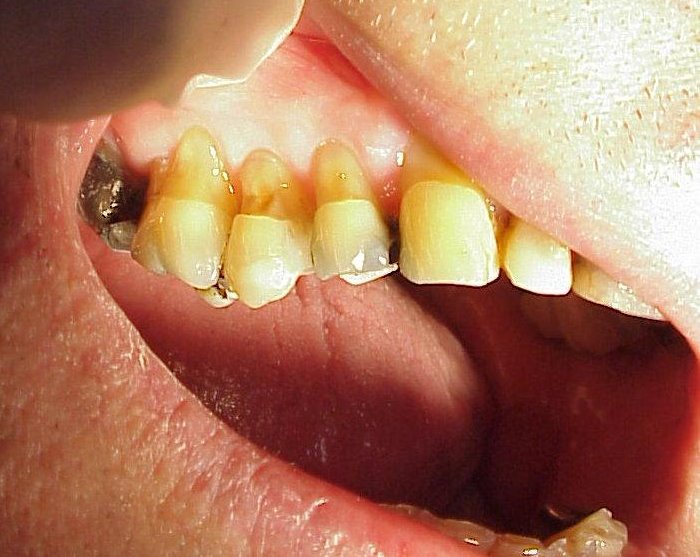 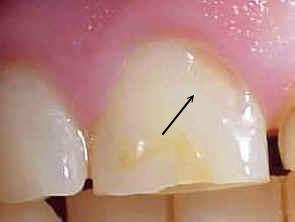 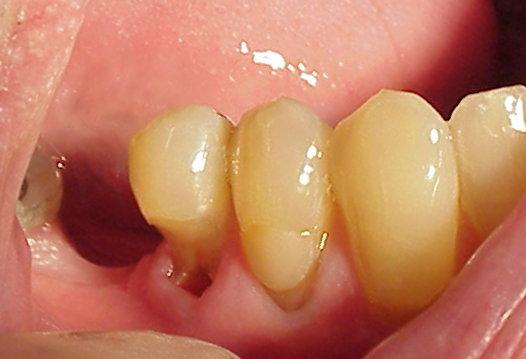 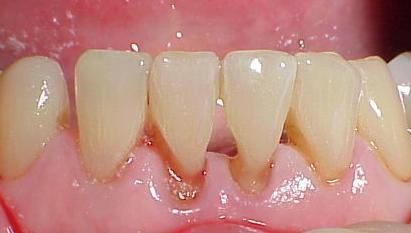 4. Solubility:
Enamel is soluble when exposed to acid medium. 
The high mineral content of enamel, amakes it susceptible to a demineralization process which often occurs as dental caries. 
The mouth contains a great number and variety of bacteria, and when sucrose, coats the surface of the mouth, some bacteria interact with it and form lactic acid, which decreases the pH in the mouth. 
Then, the hydroxyapatite crystals of enamel demineralize, allowing for greater bacterial invasion deeper into the tooth.
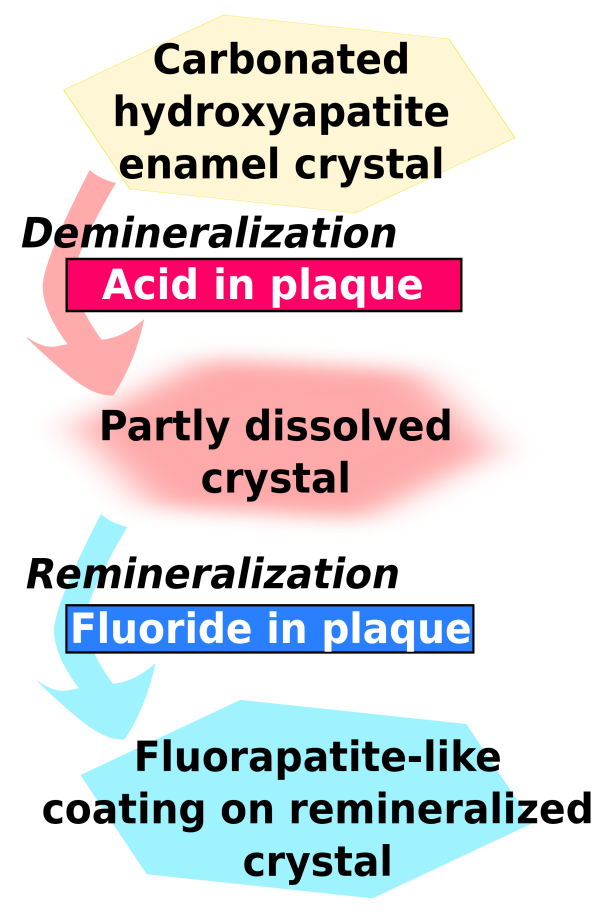 Fluoride effect
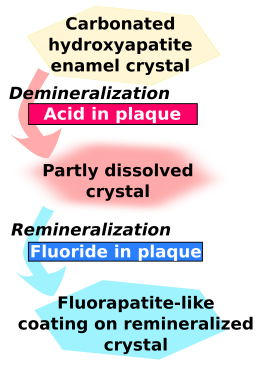 5. Permeability
Although enamel is a very hard and dense structure, it is permeable to certain ions and molecules. 
The route of passage  through hypomineralized and rich in organic content such as rod sheaths, enamel cracks, and other defects. 
It appears that water plays an important role as a transporting medium. 
Enamel permeability decreases with age because of the changes in the enamel matrix. This decrease is referred to as enamel maturation.
Thank you
Dentin or Dentine
It forms the largest portion of tooth structure, extending almost the full length of the tooth. Externally dentin is covered by enamel on the anatomical crown and by cementum on the root.
Dentin is a bone-like matrix that is porous and yellow material. 
It is made up of 75% inorganic materials, 20% organic materials and 5% water. 
Because it is softer than enamel, it decays more rapidly and is subject to severe cavities if not properly treated.
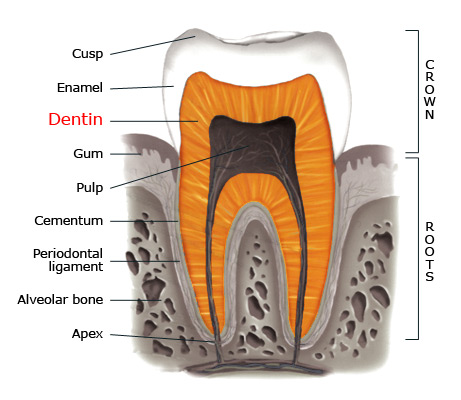 Types of dentin
The most recently formed layer of dentin is always on the pulpal surface. This unmineralized zone of dentin is immediately next to the cell bodies of the odontoblasts is called predentin.
Dentin formation begins at areas subadjacent to the cusp tip or incisal ridge and gradually spread to the apex of the root. The dentin which forms the initial shape of the tooth is called primary dentin.
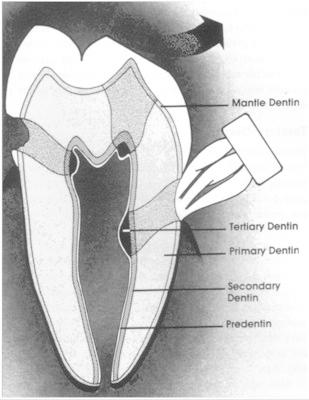 The dentinal tubules are small canals that extend from the DEJ or DCJ to the pulp. 
Each tubule contains the cytoplasmic cell process (Tomes' fiber) of odontoblasts. 
Each dentinal tubule is lined with a layer of peritubular dentin, which is much more mineralized than the surrounding intertubular dentin.
Secondary dentin
It grows much more slowly than primary dentin, but maintains its incremental aspect of growth. 
It has a similar structure to primary dentin,
Its deposition is mainly in the pulp horns and on the floor of the pulp chamber.
 It is the growth of this dentin that causes the decrease in the size of the pulp chamber with age.
Tertiary Dentin- (irregular)
Is formed in response to moderate-level irritants,. 
In about 15 days, mesenchymal cells of the pulp are converted or differentiated to secondary odontoblasts, and form irregularly organized tubules.
 The rate of formation and the thickness and organization of reparative dentin depend on the intensity and duration of the stimulus.
Dentin permeability
Dentin permeability is directly related to its protective function. 
When the external cap of enamel and cementum is lost from the dentinal tubules, the exposed tubules becomes conduits between the pulp and the external oral environment. 

such capillary action, differential thermal expansion and diffusion of various fluids through permeable dentinal tubules to reach the pulp, putting the tooth at risk for pulpal inflammation and sensitivity.
Dentin sensitivity
the most accepted theory of pain transmission is the hydrodynamic theory. 
This theory accounts for pain transmission by the small, rapid movements of fluid that occur within the dentinal tubules. 
Because many tubules contain mechanoreceptor never ending near the pulp. 
Small fluid movement in the tubules arising from cutting, drying, pressure changes, osmotic shifts, or changes in temperature accounts for the majority of pain transmission.
Dentin is distinguished from enamel by
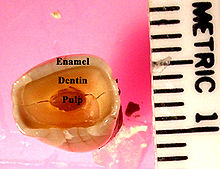 1. Color: dentin is normally yellow white and slightly darker than enamel. 
2. Hardness: dentin is softer than enamel, sharp explorer tends to catch and hold in dentin.
3. Reflectance: dentin more opaque and dull, less reflective to light than enamel, which appear shiny.
4. Sound: when moving an explorer tip over the tooth, enamel surfaces provide a sharper, higher  pitched sound than dentin surfaces.
The pulp
The pulp cavity is divided into: 
the coronal pulp located in the pulp chamber of the crown portion of the tooth
 the radicular pulp located in the canals of the root portion of the tooth.
 The radicular pulp is continuous with the periapical tissues by connecting through the apical foramen of the root. Accessory canals may extend from the pulp canals laterally through the root dentin to the periodontal tissues.
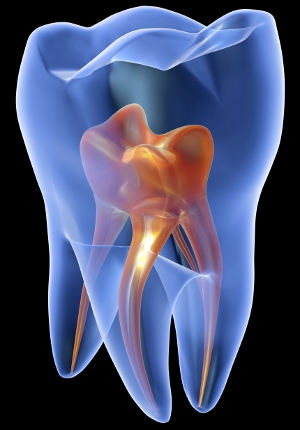 The pulp is a specialized organ serving four functions:
:
1- Formative of developmental; is the production of primary and secondary dentin by the odontoblasts.
2- Nutritive; supplies nutriments and moisture to the dentin through the blood vascular supply to the odontoblasts and their processes.
3- Sensory or protective; provide sensory nerve fibers within the pulp to mediate the sensation of pain.
4- Defensive or reparative; is related primarily to its response to irritation. Such irritants can cause the degeneration or death of the odontoblastic processes and corresponding odontoblasts and the formation by the pulp of replacement odontoblasts (from undifferentiated mesenchymal cells) that lay down irregular or reparative dentin.
Composition of the pulp
From innermost to outermost:
1. Pulpal core, which is in the center of the pulp chamber with many cells and an extensive vascular supply.

2. Cell rich zone; which contains fibroblasts and undifferentiated mesenchymal cells.
3. Cell free zone; which is rich in both capillaries and nerve networks.
4. Odontoblastic layer; outermost layer which contains odontoblasts and lies next to the predentin and mature dentin.
 
Cells found in the dental pulp include fibroblasts (the principal cell), odontoblasts,defence cells like histiocytes, macrophage, granulocytes, mast cells and plasma cells.
Thank you